Dominant Resource Fairness: Fair Allocation of Multiple Resource Types
Ali Ghodsi, Matei Zaharia, Benjamin Hindman, Andy Konwinski, Scott Shenker, Ion Stoica
University of California, Berkley
EECS 582 – W16
1
Outlines
Introduction
Motivation
Dominant Resource Fairness (DRF)
Experiment result
Conclusion
EECS 582 – W16
2
What is fair sharing?
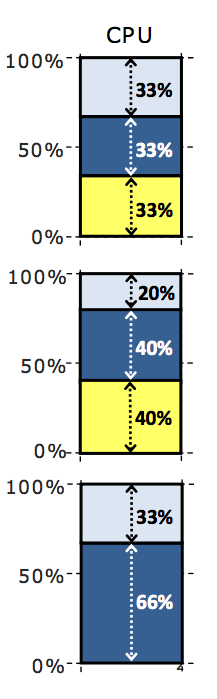 n users want to share a resource (e.g. CPU)
  - Solution:
	Allocate each 1/n of the shared resource

Generalized by max-min fairness
  - Handles if a user wants less than its fair share
  - E.g. user 1 wants no more than 20%

Generalized by weighted max-min fairness
  - Give weights to users according to importance
  - User 1 gets weight 1, user 2 weight 2
EECS 582 – W16
3
[Speaker Notes: First I will introduce the background of fair sharing
Max-min fairness maximizes the minimum allocation received by a user in the system]
Properties of max-min fairness
• Share incentive
– Each user can get at least 1/n of the resource
– But will get less if her demand is less
• Strategy‐proof
– Users are not better off by asking for more than they need
– Users have no reason to lie
EECS 582 – W16
4
Why use max-min fairness?
Desirable properties of max‐min fairness
  – Isolation policy:
   	A user gets her fair share irrespective of the demands of other users
  – Flexibility separates mechanism from policy:
	Proportional sharing, priority, reservation,...

• Many schedulers use max‐min fairness
  – Datacenters: Hadoop’s fair sched, capacity, Quincy
  – OS: rr, prop sharing, lottery, linux cfs, ...
  – Networking: wfq, wf2q, sfq, drr, csfq, ...
EECS 582 – W16
5
[Speaker Notes: The max-min fairness policy defines itself the isolation policy that the system has, in other words, a user gets her fair share irrespective of the demands of the other users. If two users share the same resource, each of them will get 50 percent.
The second great property is that it provides very flexible mechanism, many different policies can be implemented by this mechanism. For example, for the proportional sharing, which you can give different users different weights, we can implement priority by setting the weights very far apart, to guarantee the user has highest weight will also get the resource when it wants. We can also implement reservation through this. For example, if we want to guarantee one user hold at least 10% of the resource, we can set its weight to be 10, and the total weight cannot be greater than 100.]
Outlines
Introduction
Motivation
Dominant Resource Fairness (DRF)
Experiment result
Conclusion
EECS 582 – W16
6
Why is max-min fairness not enough?
• Job scheduling in datacenters is not only about CPUs
  – Jobs consume CPU, memory, disk, and I/O
EECS 582 – W16
7
Heterogeneous Resource Demands
Some tasks are
CPU‐intensive
Some tasks are
memory‐intensive
Most task need ~
<2 CPU, 2 GB RAM>
2000‐node Hadoop Cluster at Facebook (Oct 2010)
EECS 582 – W16
8
[Speaker Notes: If we look at this bubble graph, it shows the task demands of 2000-node Hadoop Cluster at Facebook in 2010. The x-axis shows the memory demand of the task and the y-axis shows the cpu demands of every task.
The resource demands are heterogeneous.]
Heterogeneous Resource Demands
EECS 582 – W16
9
[Speaker Notes: CDF is the cumulative distribution function
This graph shows the CDFs of the ratio between the task CPU demand and the slot CPU share, and of the ratio between the task memory demand and the slot memory share. A ratio of 1 corresponds to a perfect match between the task demands and slot resources, a ratio below 1 corresponds to tasks underutilizing their slot resources, and a ratio above 1 corresponds to tasks over-utilizing their slot resources, which may lead to thrashing.]
Motivation
Figure 1 shows that though the majority of tasks are CPU-heavy, there exist tasks that are memory heavy as well, especially for reduce operations.

 Figure 2 shows that most of the tasks either underutilize or overutilize some of their slot resources.
EECS 582 – W16
10
[Speaker Notes: Thus it is important to come up with a scheduler which can be used to multiple resource types.]
Important Allocation Properties
1. Sharing incentive:
    Each user should be better off sharing the cluster, than exclusively using her own partition of the cluster. 
   Every user should get 1/n of at least one resource.

2. Strategy-proofness:
   Users should not be able to benefit by lying about their resource demands. This provides incentive compatibility, as a user cannot improve her allocation by lying.
EECS 582 – W16
11
Important Allocation Properties
3. Envy-freeness:
    A user should not prefer the allocation of another user.

 4. Pareto efficiency:
   It should not be possible to increase the allocation of a user without decreasing the allocation of at least another user.
EECS 582 – W16
12
Some other nice-to-have properties
Single resource fairness:
   For a single resource, the solution should reduce to max-min fairness.

 Bottleneck fairness:
   If there is one resource that is percent-wise demanded most of by every user, then the solution should reduce to max-min fairness for that resource.
EECS 582 – W16
13
Some other nice-to-have properties
Population monotonicity:
   When a user leaves the system and relinquishes her resources, none of the allocations of the remaining users should decrease.

 Resource monotonicity:
   If more resources are added to the system, none of the allocations of the existing users should decrease.
EECS 582 – W16
14
Problem Definition
How to fairly share multiple resources when users have heterogeneous demand on them?
EECS 582 – W16
15
An Example of Multiple Resource Sharing
---Example
	Total Resource:     <9CPU, 18GB>
	User A wants 	<1CPU, 4GB> per tasks
	User B wants 	<3CPU, 1GB> per tasks
EECS 582 – W16
16
A Natural Approach – Asset Fairness
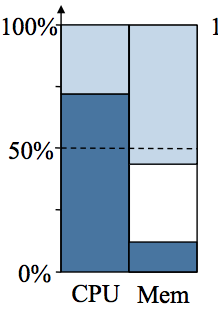 Asset Fairness
Aims to equalize the aggregate resources allocated to each user
Total resources <9CPU, 18GB>
	CPU ~ 2$
	1GB ~ 1$
User 1 wants <1CPU, 4GB> ~ 6$/tasks
User 2 wants <3CPU, 1GB> ~ 7$/tasks
Solution 
Find max(x,y) such that 6x = 7y 
x=2.52, y=2.16
1 gets <2.5CPU, 10.1GB> 2 gets <6.5CPU, 2.2GB>
EECS 582 – W16
17
A Natural Approach – Asset Fairness
Drawback of Asset Fairness
Violates the sharing incentive property

Counter Example
Total resources <30CPU, 30GB>
	User 1 wants <1,3>
	User 2 wants <1,1>
	Solution:  User 1 gets <6, 18>  ~24/60
		   User 2 gets <12,12> ~24/60 
	User A gets less than half of both resources!
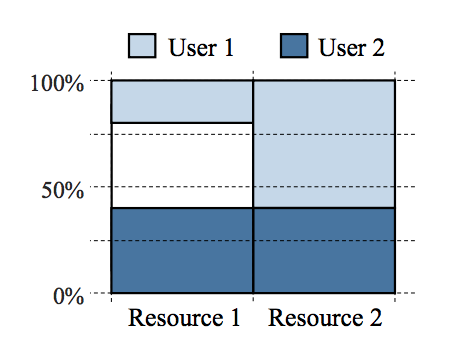 EECS 582 – W16
18
Dominant Resource Fairness - DRF
Allocation policy for multiple resource

Meets all four of the required policy:
Sharing incentive
Strategy-proofness 
Envy-freeness 
Pareto efficiency
EECS 582 – W16
19
Dominant Resource Fairness - DRF
Dominant Resource:	
The resource that a user has the biggest share of 
Example: 	Total resources: <9CPU, 18GB>
	 	User 1’s allocation: <3CPU,  4GB>
		Dominant resource is memory for 3/9>4/18
Dominant Share:
The fraction of the dominant share a user is allocated
		User 1’s dominant share is 33% (1/3)
EECS 582 – W16
20
Dominant Resource Fairness - DRF
Apply max-min fairness to dominant shares
Equalize the dominant share of the users	
Solution to the example 
Total <9CPU, 18GB>	
User 1 <1CPU,4GB> User 2<3CPU,1GB>
max(x,y) (Maximize allocations)
	such that 2/9x = 3/9y (equalize dominant shares)
Solution: User 1<3CPU, 12GB>, User 2<6CPU, 3GB>
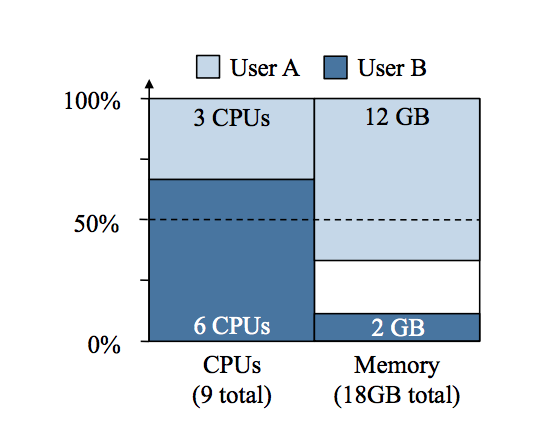 EECS 582 – W16
21
Online DRF Scheduler
Whenever there are available resources and tasks to run:
Schedule a task to the user with smallest dominant share
EECS 582 – W16
22
DRF pseudo-code
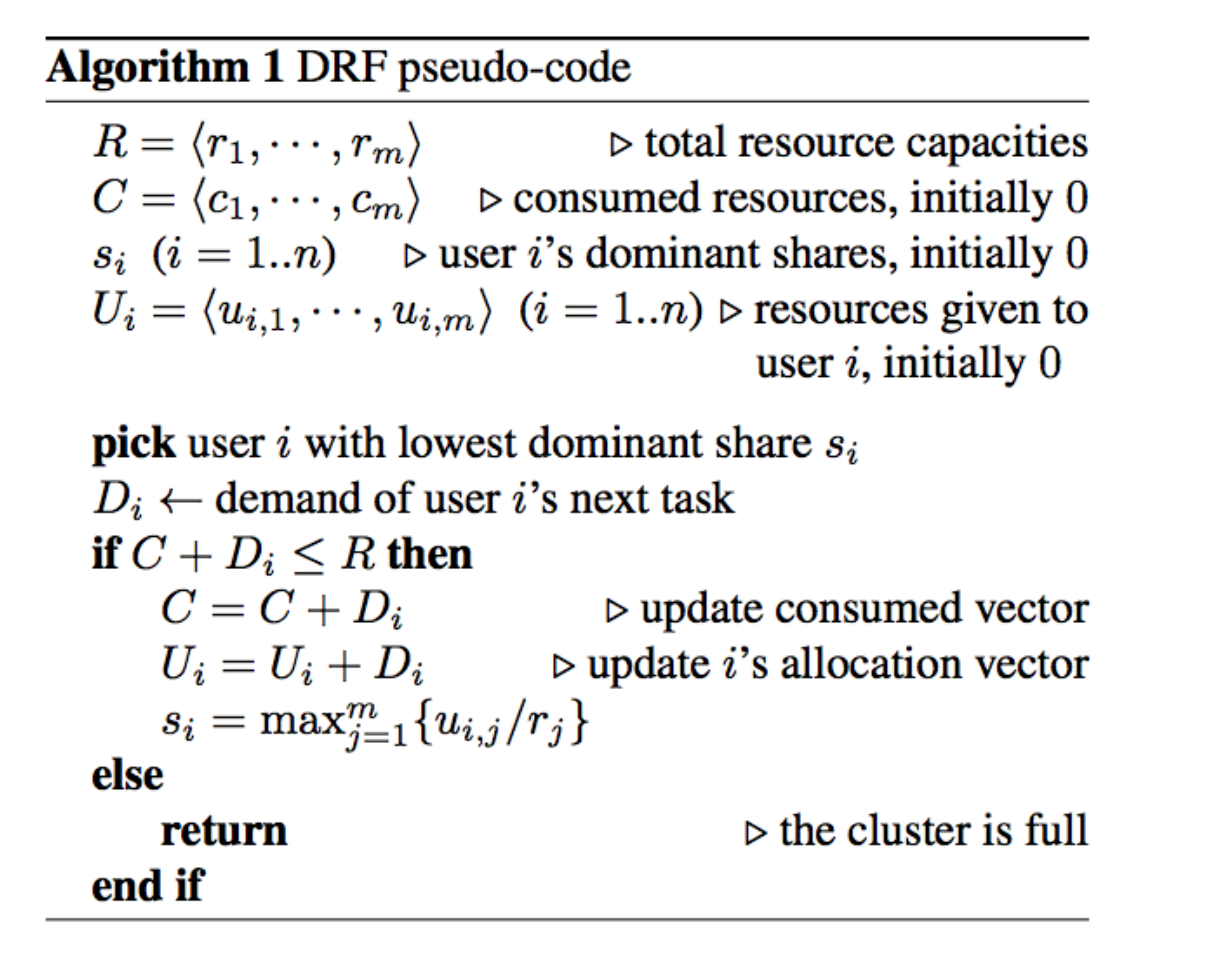 EECS 582 – W16
23
Alternative Fair Allocation Policy: CEEI
Economist’s way to fairly divide resources

Competitive Equilibrium from Equal Incomes:
Give each user 1/n of every resource initially
let them trades their resources with other users in a perfectly competitive market
Solution given by Nash barging solution
EECS 582 – W16
24
Alternative Fair Allocation Policy: CEEI
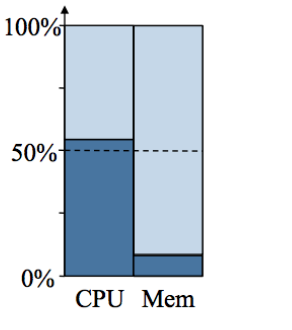 Market Clearance 

Drawback : Violate strategy proofness 
User can cheat by claiming more than he needs 
   to have more tasks allocated
EECS 582 – W16
25
Comparison Between Three Allocation
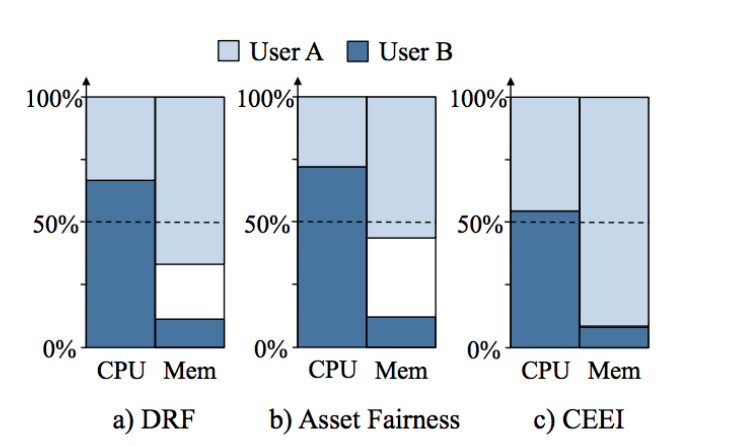 EECS 582 – W16
26
Comparison Between Three Allocation
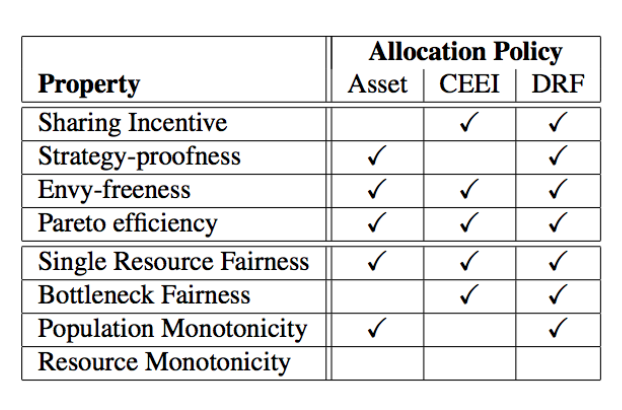 DRF is the only one satisfying
   four required properties

Resource monotonicity is not 
   possible to achieve when 
   other properties are achieved
EECS 582 – W16
27
Experiment Result
Experiment: DRF vs. Alternative  Allocation Policies
48 node Mesos cluster on EC2 instances with 8CPU cores and 7GB RAM each (1GB for OS). 
Two users:
User 1 <1CPU, 0.5GB>
User 2 <2CPU, 2GB>
Compared with:
Slot-based fair scheduling (a common policy in current system, e.g. Hadoop Fair Scheduler)
Max-min fair sharing for CPU resource only
EECS 582 – W16
28
Experiment Result
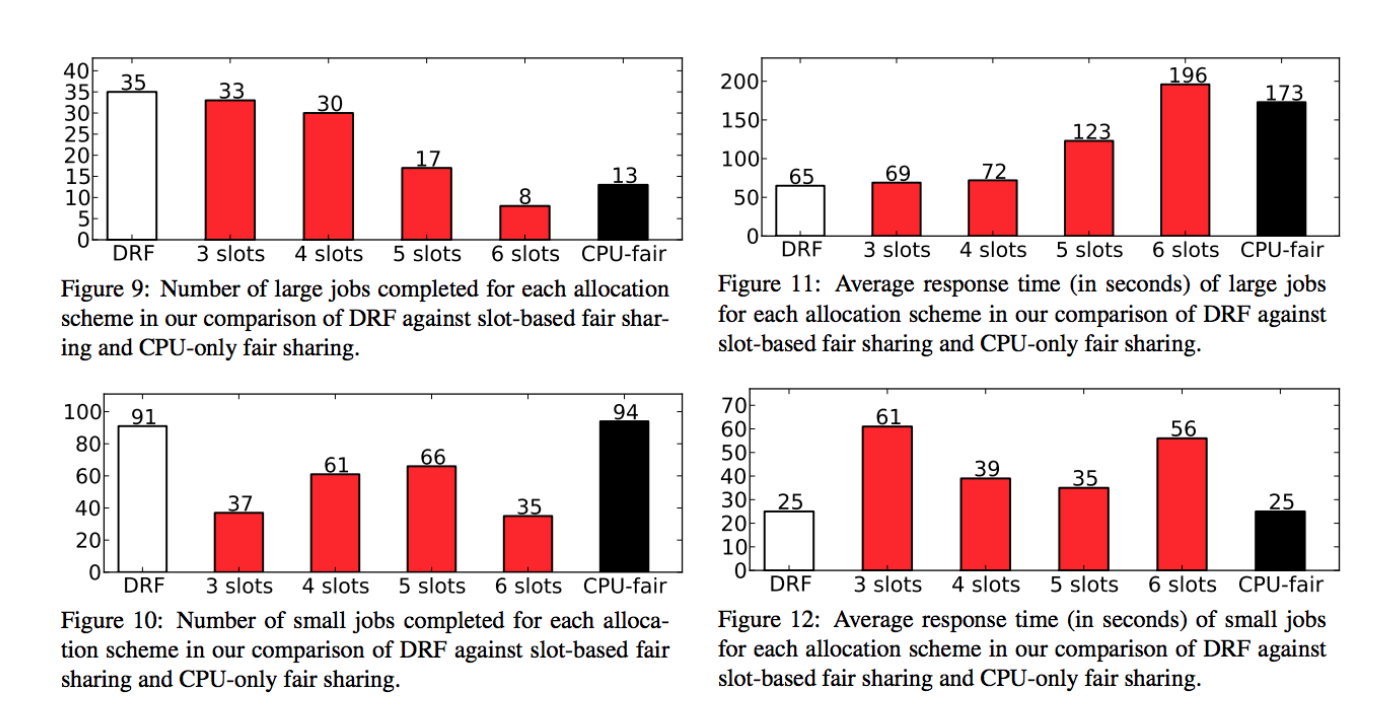 EECS 582 – W16
29
Experiment Result
Experiment: Simulations using Facebook Traces
Log traces from a 2000 node cluster at facebook (one week periord)
Simulate the traces with 400 nodes
Each node consists of 12 slots, 16 cores, 32 GB memory	

Compared with Hadoop’s fair scheduler(slot)
EECS 582 – W16
30
Experiment Result
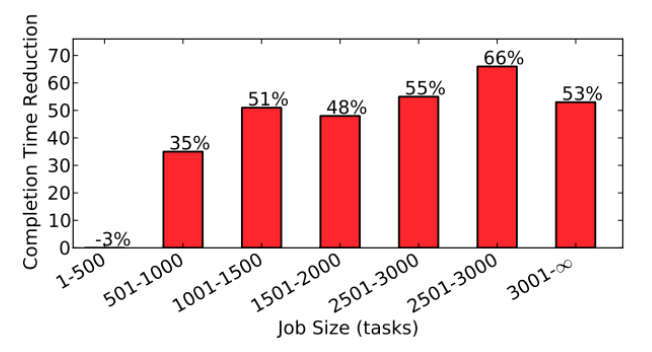 EECS 582 – W16
31
Conclusion
DRF provides provides multiple multiple‐resource resource fairness fairness in the presence of heterogeneous demand
First generalization generalization of max‐min fairness fairness to multiple‐resources
DRF satisfies all of the desired properties of fair allocation except for resource monotonicity

DRF performs better than current approaches.
EECS 582 – W16
32
Acknowledgement
Some of our slides are borrowed from their presentation in NSDI in 2011
EECS 582 – W16
33